Electrical Principles
Topic 4: Solving AC Electrical Circuits
Assumed prior learning
05_01_00
05_01_02
05_02_01
05_03_01
05_04_01
[Speaker Notes: Note for navigation on site: 
This information needs to be taken into account and needs to stated on the LMS, perhaps as part of the introduction?]
Outcomes
By the end of this unit the learner will be able to:
Calculate resistance, inductive reactance, impedance, voltage, current, power, power factor and frequency in a series RL circuit.
Construct a phasor diagram to represent the relationship between the voltage and current in a series RL circuit.
Unit 4.4: Series RL Circuits
Introduction
In the previous unit we learnt about how inductors and capacitors oppose the flow of current in AC circuits. This opposition is called reactance.
In this unit, we are going to look at how circuits with resistors and inductors in them behave.
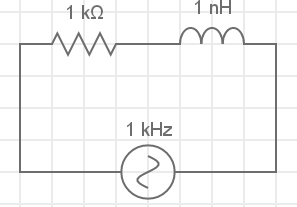 Series RL circuits
We know that series circuits have all the components connected end to end so that there is only one path for the current. Let’s investigate what happens when we have a resistor and an inductor together in a series circuit.
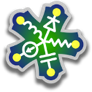 Vid01
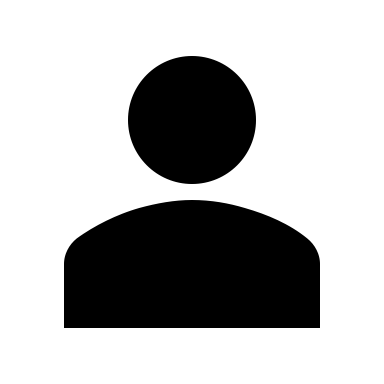 Download and work through the worksheet. Then watch the video to make sure you completed everything correctly.
Download the worksheet
[Speaker Notes: Download the worksheet = on click, open Doc01. See appendix for brief
Img02 = EveryCircuit logo
Vid01 = on click, play Vid01 full screen. See appendix for brief]
Series RL Circuits
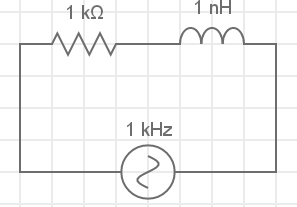 In series AC circuits where there are resistors and inductors, we need to take account of the fact that the voltage across the inductor leads the current through the inductor by 90° when doing calculations. 
The voltage across and current through the resistor are in phase.
A series RL circuit
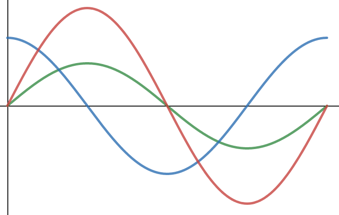 VR
IT
VL
V and I
waveforms
Total voltage in a series RL circuit
The total voltage drop in a series RL circuit is the vector sum of the voltage drops across the resistor and the inductor. Remember that Kirchoff’s Voltage Law does not work.
VT θ
VL 90°
θ
IT
VR 0°
Phasor Diagram
Total impedance in series RL circuits
The combined resistance to the flow of current from resistance and reactance is called impedance (Z). It is measured in Ω. The total impedance in a series RL circuit is the vector sum of the resistance and inductive reactance.
VT
(Z)
VL
(XL)
θ
VR
(R)
Phasor Diagram
The phase angle in series RL circuits
There are many ways to calculate the phase angle (θ) in a series RC circuit.
VT θ
VT
(Z)
VL
(XL)
VL 90°
θ
θ
VR
(R)
VR 0°
Power in series RL circuits
The current in this circuit lags the voltage by the phase angle, θ, because of the inductor. Therefore the circuit has a lagging power factor.
P = true power (W)
VT = total voltage (V)
IT = total current (A)
θ = phase angle (°)
Solving series RL circuits – example 1
Let’s start with this example.
In this circuit, calculate the:
Impedance;
Voltage drop across each component;
Phase angle; and
Draw the phasor diagram.
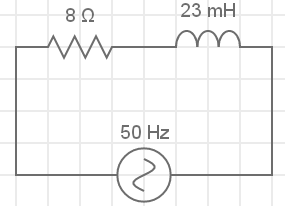 110V
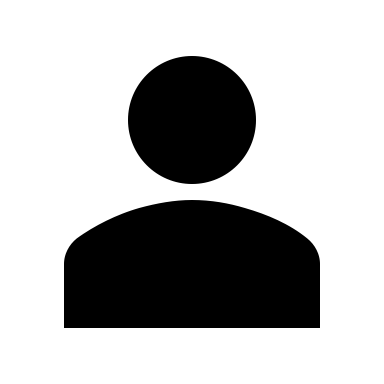 Redraw the circuit on a blank piece of paper.
Solving series RL circuits – step 1
Once you have drawn the basic circuit, you need to label it. When dealing with series RL circuits, it is important that you label it correctly. This will help later on.
L =
R =
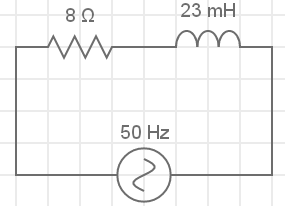 IR
IL
IT
VL
VR
VT = 110V
Remember that this is still a series circuit so IT = IR = IL.
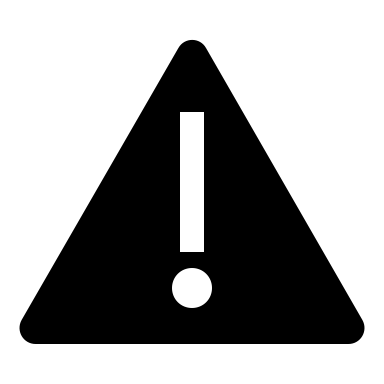 Solving series RL circuits – step 2
Now we can start answering the questions.
L =
R =
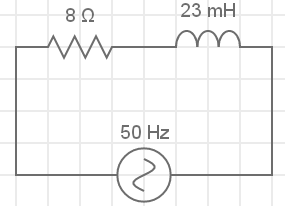 IR
IL
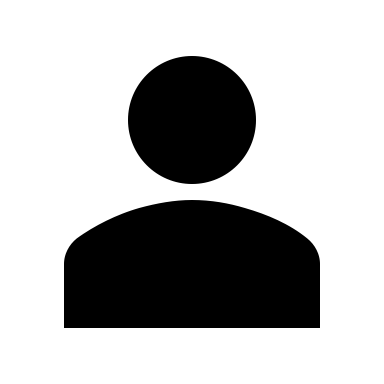 Calculate the total impedance  in the circuit. Enter your answer to three decimal places.
IT
VL
VR
VT = 110V
Check
Ω
Solving series RL circuits – step 2
Calculate the voltage drop across each component. Enter your answers to three decimal places.
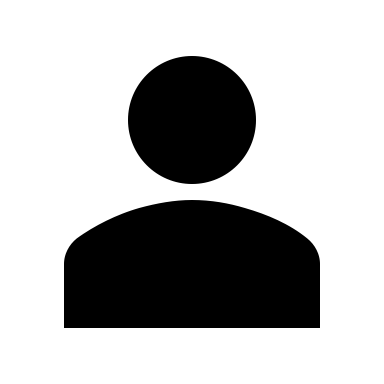 L =
R =
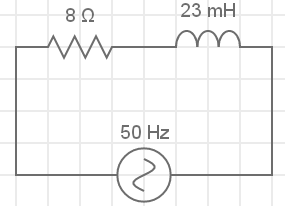 IR
IL
IT
VL
VR
VR
V
VT = 110V
VL
V
Check
Solving series RL circuits – step 2
Calculate the phase angle. Enter your answer to three decimal places.
L =
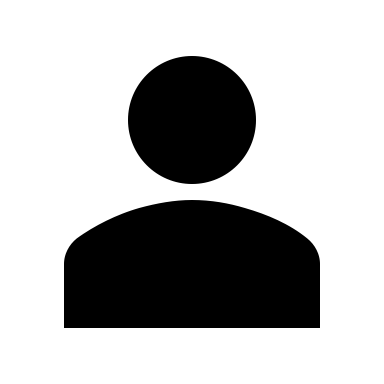 R =
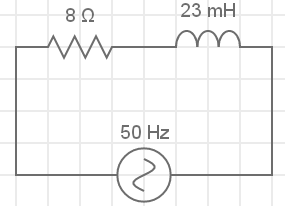 IR
IL
IT
VL
VR
VT = 110V
Check
θ
Solving series RL circuits – step 2
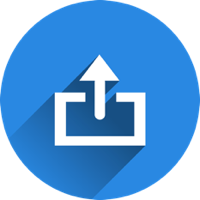 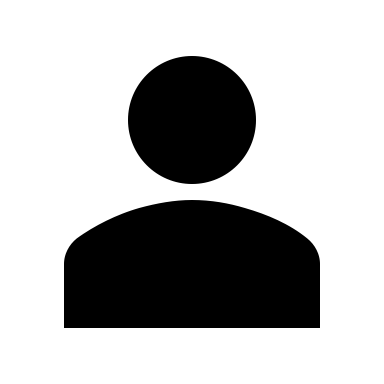 Draw the phasor diagram for this circuit on a piece of paper then take a photo of it and upload it to your online portfolio.
Choose image
Upload
Solving series RL circuits - solution
Watch the video to see the full worked solution for this question.
You can also have a look at a simulation of the circuit.
L =
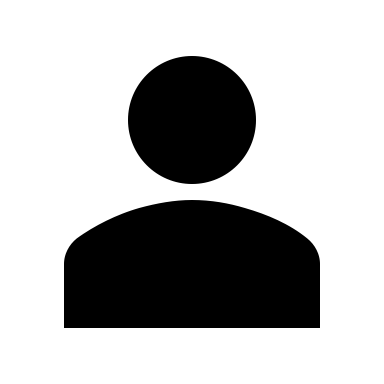 R =
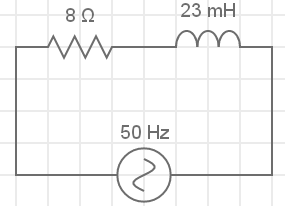 IR
IL
IT
VL
VR
Full worked solution
VT = 110V
See the circuit simulation
Solving series RL circuits – example 2
In this circuit, calculate the:
Impedance
Total current;
The voltage drop across the inductor;
True power;
Power factor; and
Draw the phasor diagram
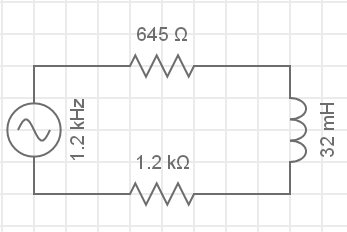 9.5V
Circuit simulation
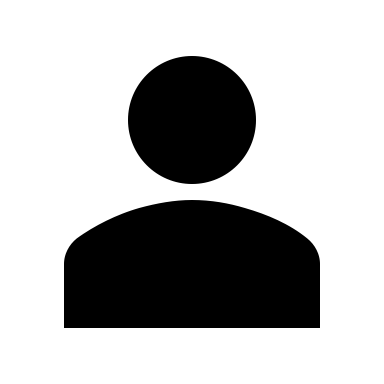 Try the question on your own and then watch the full worked solution.
Full worked solution
Document Briefing – Doc01 (1 of 2)
Create an annotated PDF worksheet with the following steps.
Make sure you have downloaded the EveryCircuit App from your app store.
If you are working on a computer, visit http://everycircuit.com/app/.
Open the EveryCircuit app and signup. After your trial, you will still have access to EveryCircuit and other people’s circuits. You will just not be able to create your own circuits.
Go to the community space and search for the circuit called “NOC_Series RL Circuit”
Open the circuit.
This circuit has an AC power supply with a frequency of 1kHz (or 1 000 cycles per second) and a peak voltage of 9V. It also has a 470Ω and a 12mH inductor.
Click on the ammeter to find out what its reading is. Is this the same current through the resistor and the inductor? Why or why not?
We know that the inductance (XL) of an inductor is given by 2πfL. Calculate XL.
Now calculate the voltage across the inductor, VL.
Calculate the voltage across the resistor VR.
Document Briefing – Doc01 (2 of 2)
Click on the voltmeters across the indictor and resistor to check your answers.
What is the total voltage supplied by the power source (VT)? Does Kirchoff’s voltage Law hold? In other words, does VT = VR + VL?
We have discovered that Kirchoff’s Voltage Law does not work in this circuit because we cannot just add the voltage drops across the components to find the total voltage drop across the whole circuit.
We know that the total voltage drop across the whole circuit is 9V. Use this and the circuit current to calculate the total resistance in the circuit, RT.
Does RT = R + XL?
We have discovered that we cannot just sum the resistance of the resistor and reactance of the inductor to find the total opposition to current in the circuit.
Video Briefing – Vid01 (1 of 2)
Create a screencast video presented by an expert presenter. The presenter needs to work through the Doc01 worksheet and cover and explain the following steps.
Opening the app and opening the circuit for mobile and desktop
Calculate XL, VL and VR.
Check that VL and VR are the same as the voltmeter readings in the simulation.
Show that KVL does not hold.
From IT and VT, calculate RT (for now just a placeholder for Z)
Show that RT does not equal R + XL.
Remind learners that the voltage across the indictor leads the current by 90° but that the voltage across the resistor is in phase with the current (show this in the simulation).
Draw the phasors for VR and VL with respect to the current or VT.
Use                         (in phase) and                          (out of phase) nomenclature.
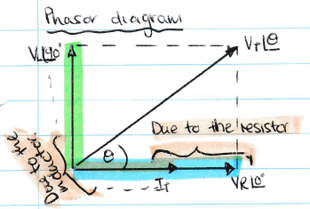 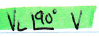 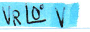 Video Briefing – Vid01 (2 of 2)
Video Briefing – Vid02 (1 of 3)
Create a screencast video presented by an expert presenter. The presenter needs to work through the question in example 1.
In this circuit, calculate the:
Impedance
Voltage drop across each component
Phase angle
Draw the phasor diagram
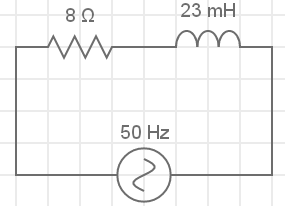 110V
Video Briefing – Vid02 (2 of 3)
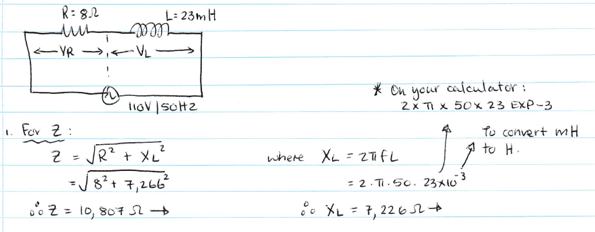 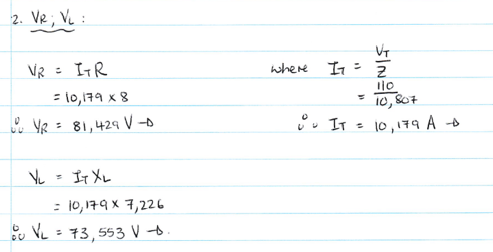 Video Briefing – Vid02 (3 of 3)
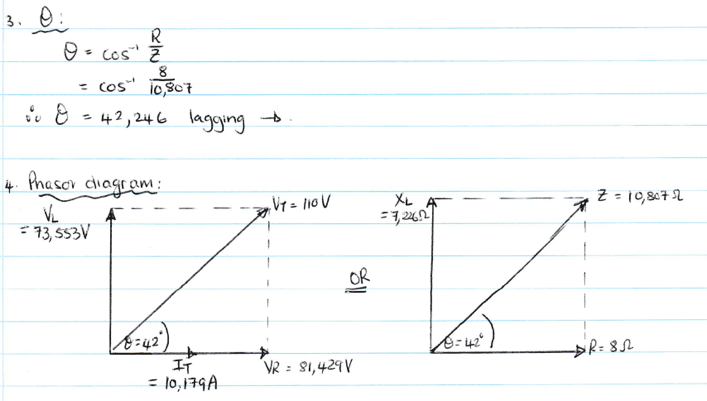 Video Briefing – Vid03 (1 of 5)
Create a screencast video presented by an expert presenter. The presenter needs to work through the question in example 2.
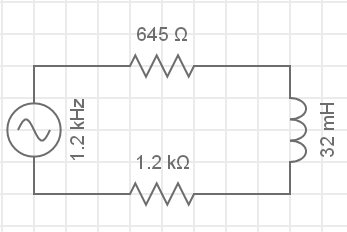 In this circuit, calculate the:
Impedance
Total current;
The voltage drop across the inductor; and
True power in the circuit.
9.5V
Video Briefing – Vid03 (2 of 5)
Redraw and label the circuit as follows. Note that IT = IR1 = IR2 = IL
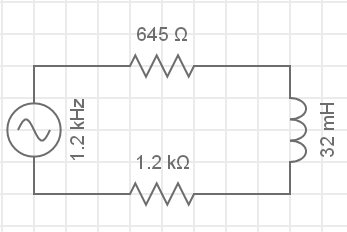 R1 =
IT
VR1
VT = 9.5V
VL
R2 =
L =
VR2
Video Briefing – Vid03 (3 of 5)
Video Briefing – Vid03 (4 of 5)
Question 4:
True power P = VIcosθ. But sinθ = VL / VT = 1.232V / 9.5V. Therefore θ = 7.451°
So P = 9.5V x 0.0051056 x cos(7.451) = 0.04809W = 48.093mW

Question 5:
Power factor = cosθ = cos7.451° = 0.992
Video Briefing – Vid03 (5 of 5)
Question 6:
Z = 1860.710Ω
XL = 241.274Ω
Draw the phasor with impedance as XL and RT were known. Had not worked out voltage drop across both resistors.
7.451°
RT = 1845Ω